The Gabrielino tribe
By Victoria Bourgeois,
By Gloria Mondragon, Victoria Bourgeois
Gloria Mondragon
Location
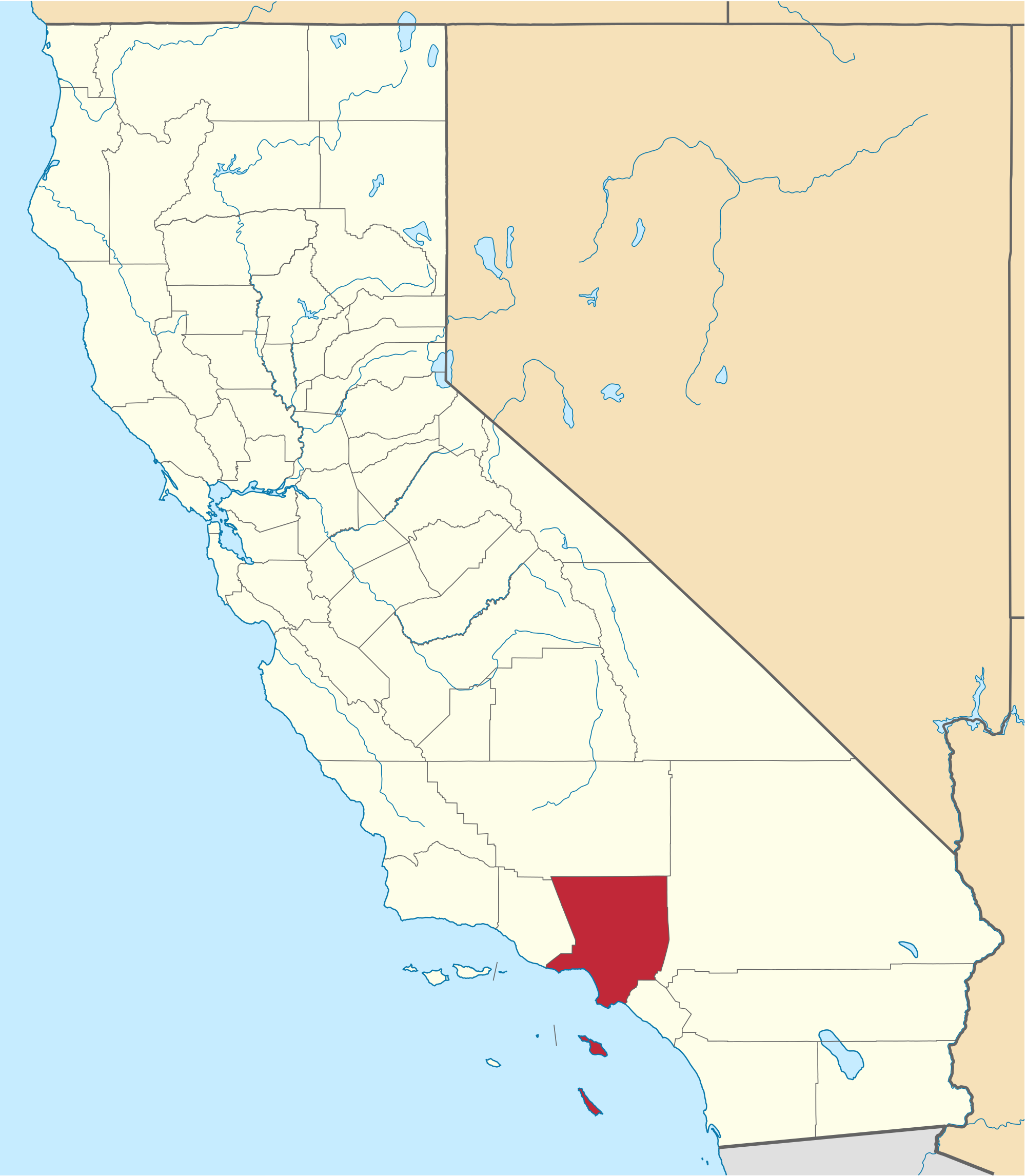 The lands of the Gabrielino Indians stretched from Topanga Beach and included what is today Los Angeles. Indians in the area, the Gabrielino built strong plank boats. The Gabrielino tribe live in the south and they speak different languages then from some other tribes.
[Speaker Notes: Write about the landforms, geographical location, and climate unique to the area.]
Shelter
The Indians woven together, they can be used as a building material. Gabrielino made houses to keep them warm when it's cold and to them cold when it's hot.
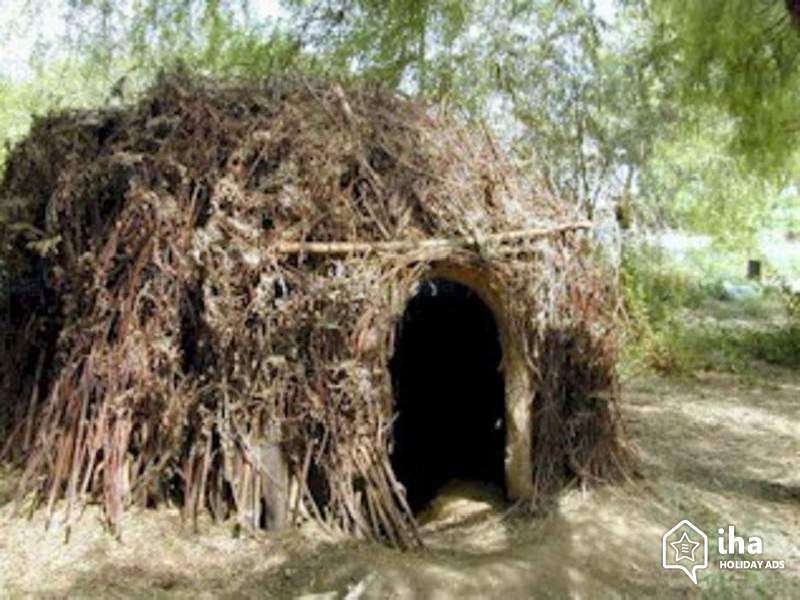 [Speaker Notes: Write about the materials, shape, name, and unique features of the structure.]
Gabrielino people eat delicious types of food. he Indians boiled the flour to make a hot cereal called mush. The Gabrielino also ate, nuts, seeds, and fruits. In this rich soil, the Gabrielino planted beans, corn, and pumpkins. The Gabrielino gathered wild plants, seeds, and roots. They used baskets for gathering, and storing.
Food
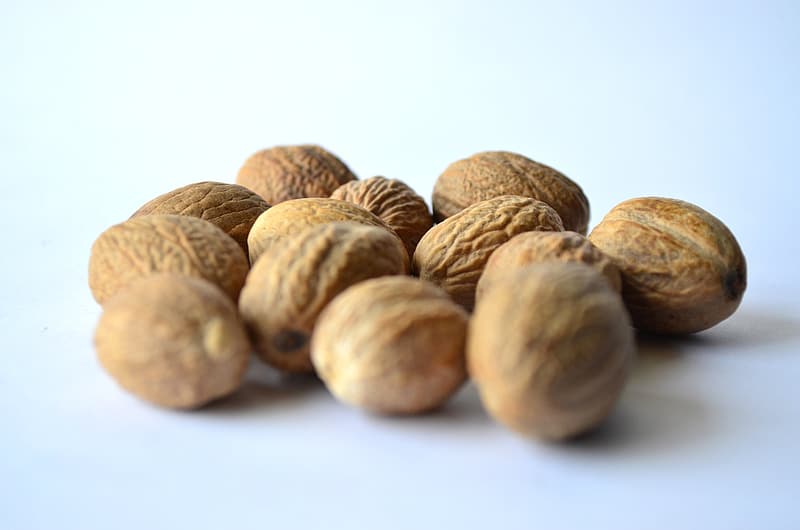 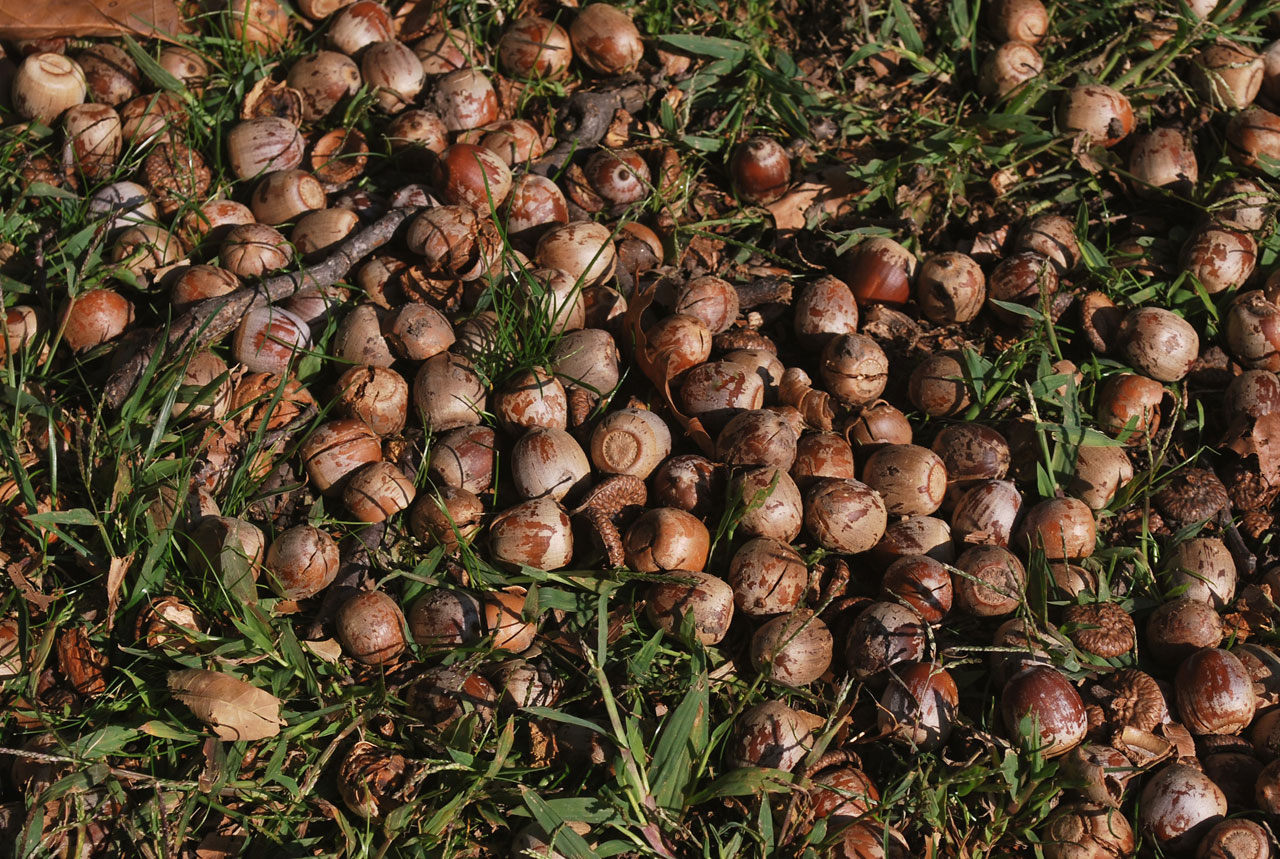 [Speaker Notes: Write about the food the tribe ate, crops they grew, hunting & gathering skills, and ways to prepare meals.]
Gabrielino men and women have a Interesting culture. Gabrielino men had to hunt and Gabrielino woman stayed home with the children. Gabrielino woman made their bowls of wood and more different types of stuff.
Culture
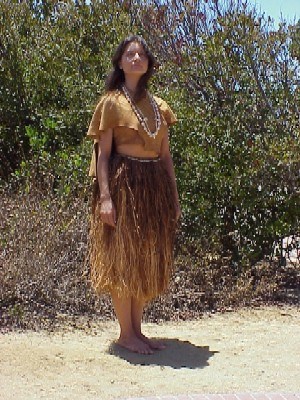 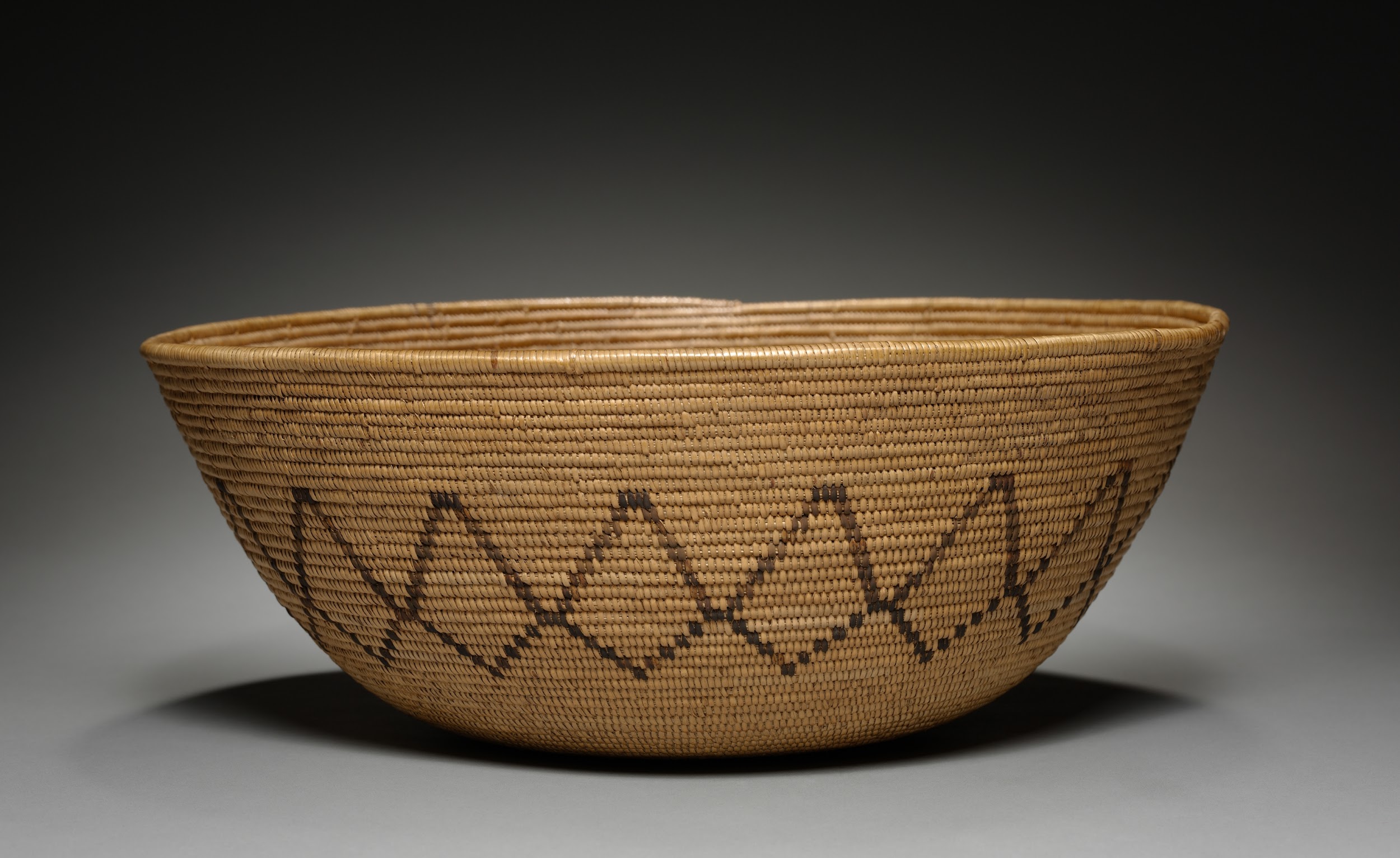 [Speaker Notes: Write about the art, customs, ceremonies, and responsibilities of the men, women and children.]
The Gabrielino Indians were like many other California tribes, the Gabrielino were expert basket makers.
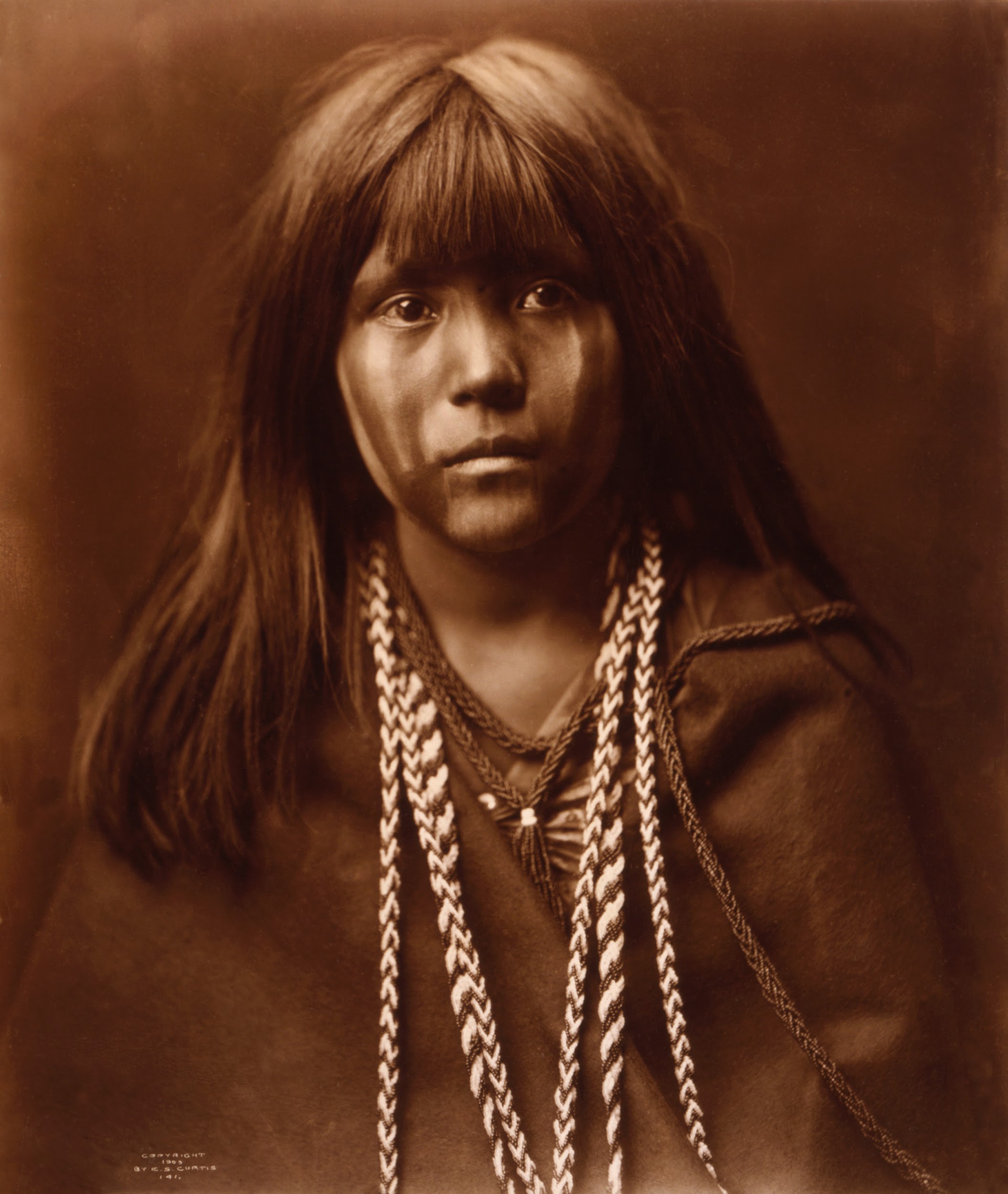